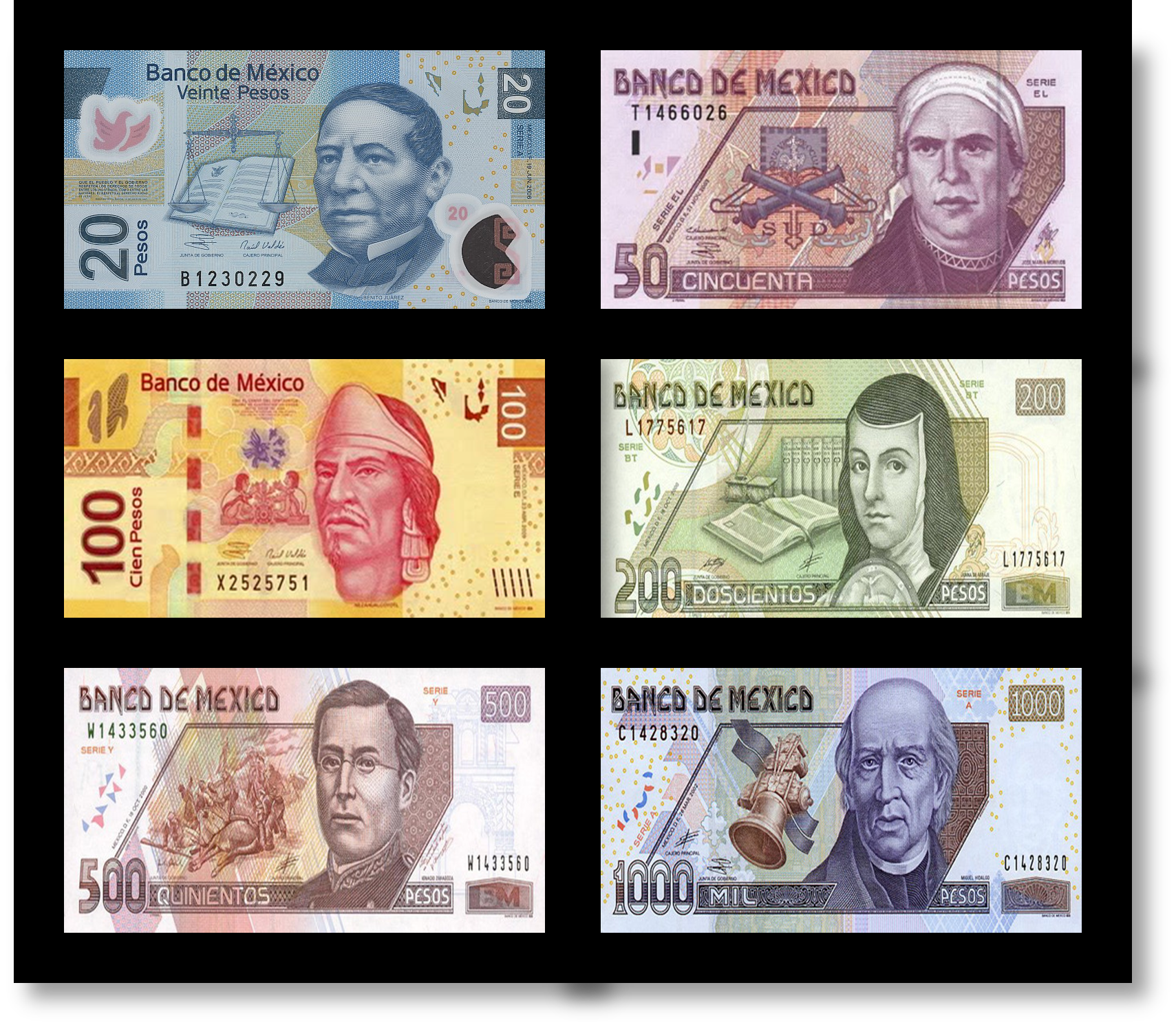 Currencies of the United States, Canada, Mexico, and the Caribbean
SS.3.E.1.4 Distinguish between currencies used in the United States, Canada, Mexico, and the Caribbean.
Different countries use different forms of money, or currency.
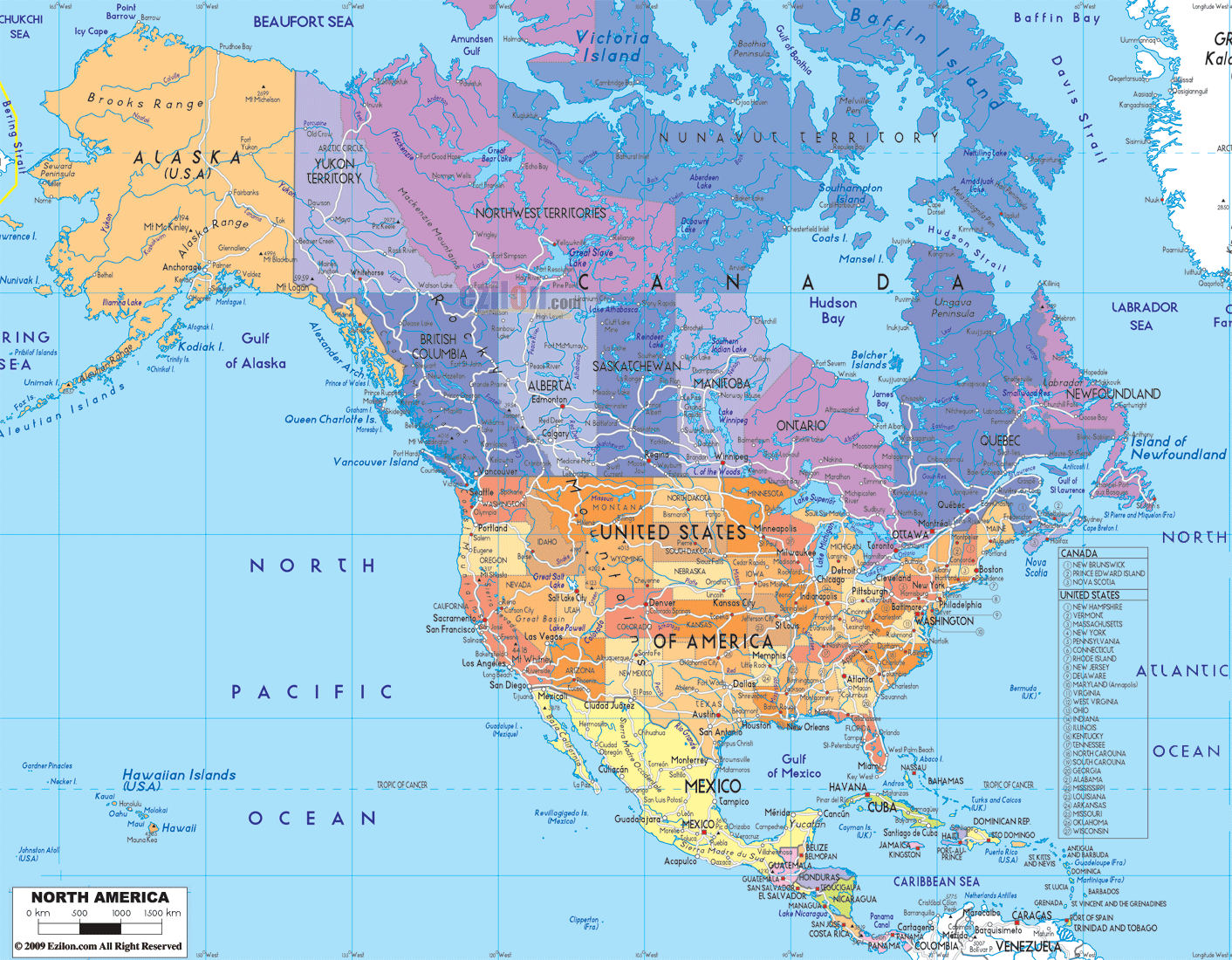 The United States of America
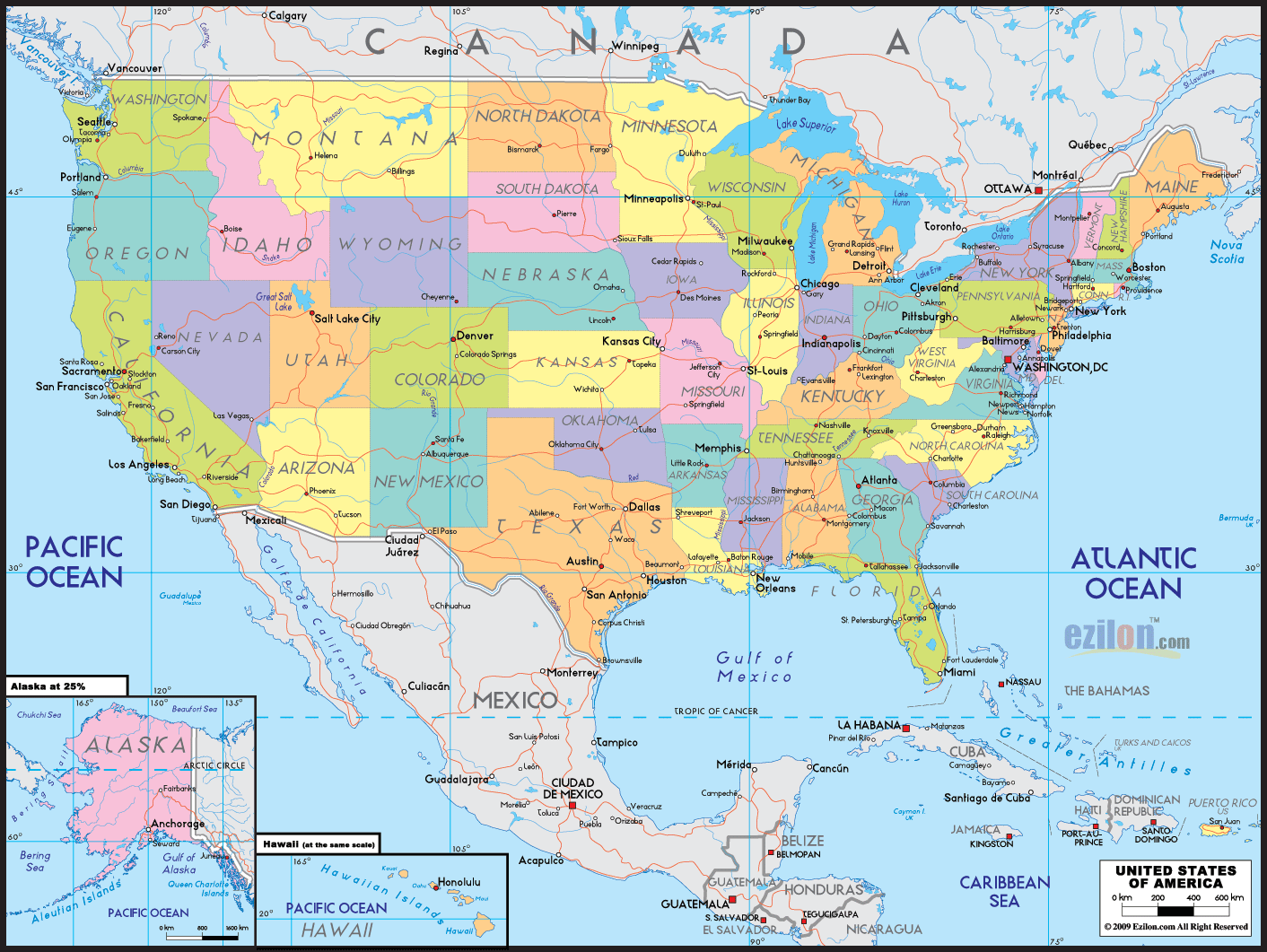 The currency of the United States is the United States Dollar
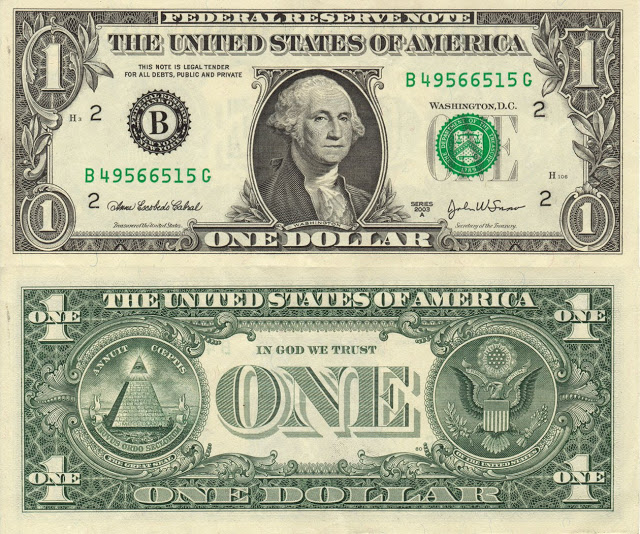 American paper currency is issued in several denominations: $1, $2, $5, $10, $20, $50, and $100.
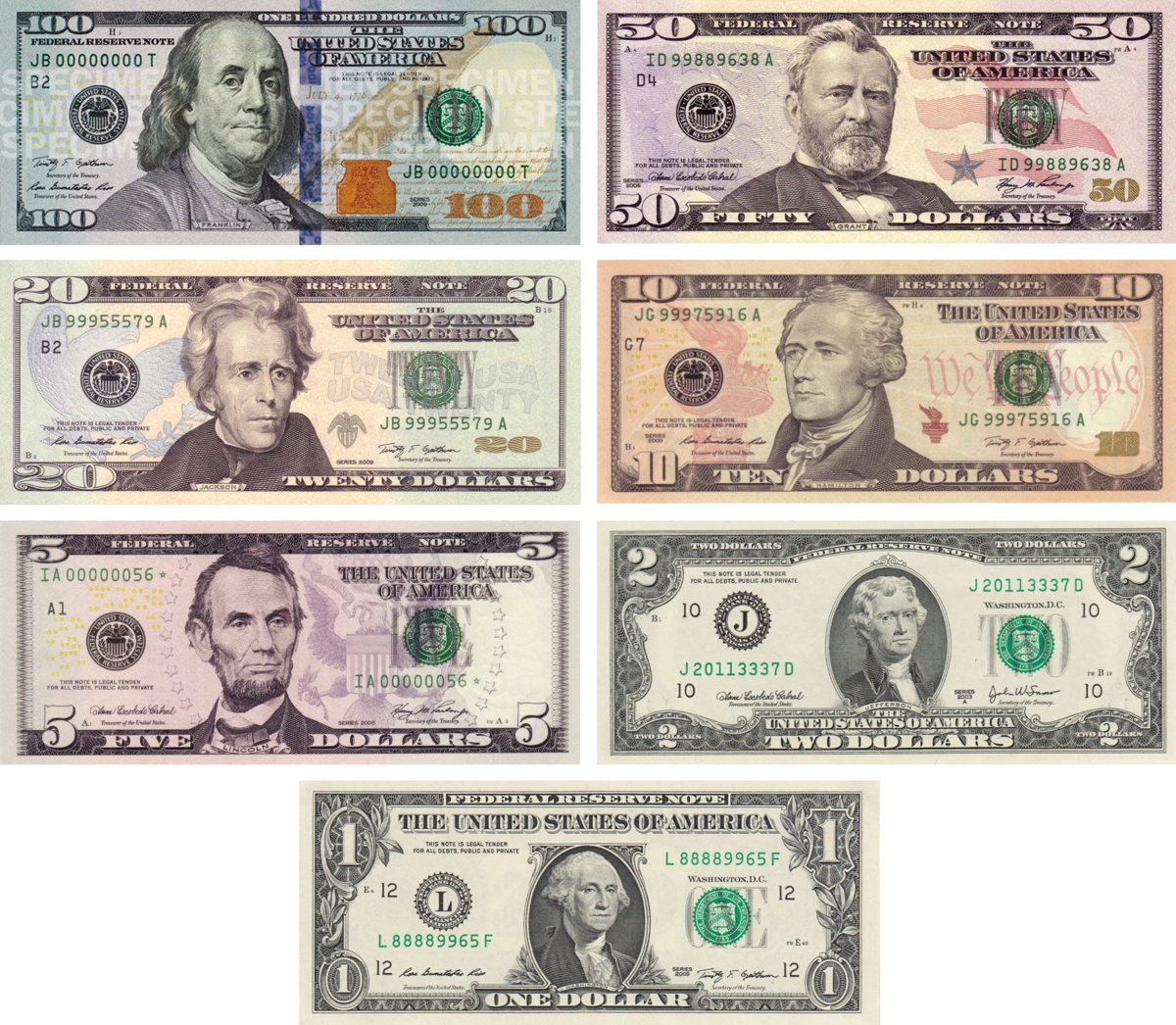 American coin currency is issued in several denominations: 1¢, 5¢, 10¢, 25¢, 50¢, and $1.
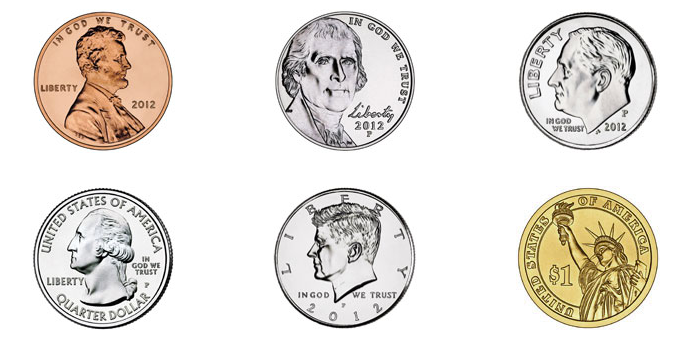 Canada
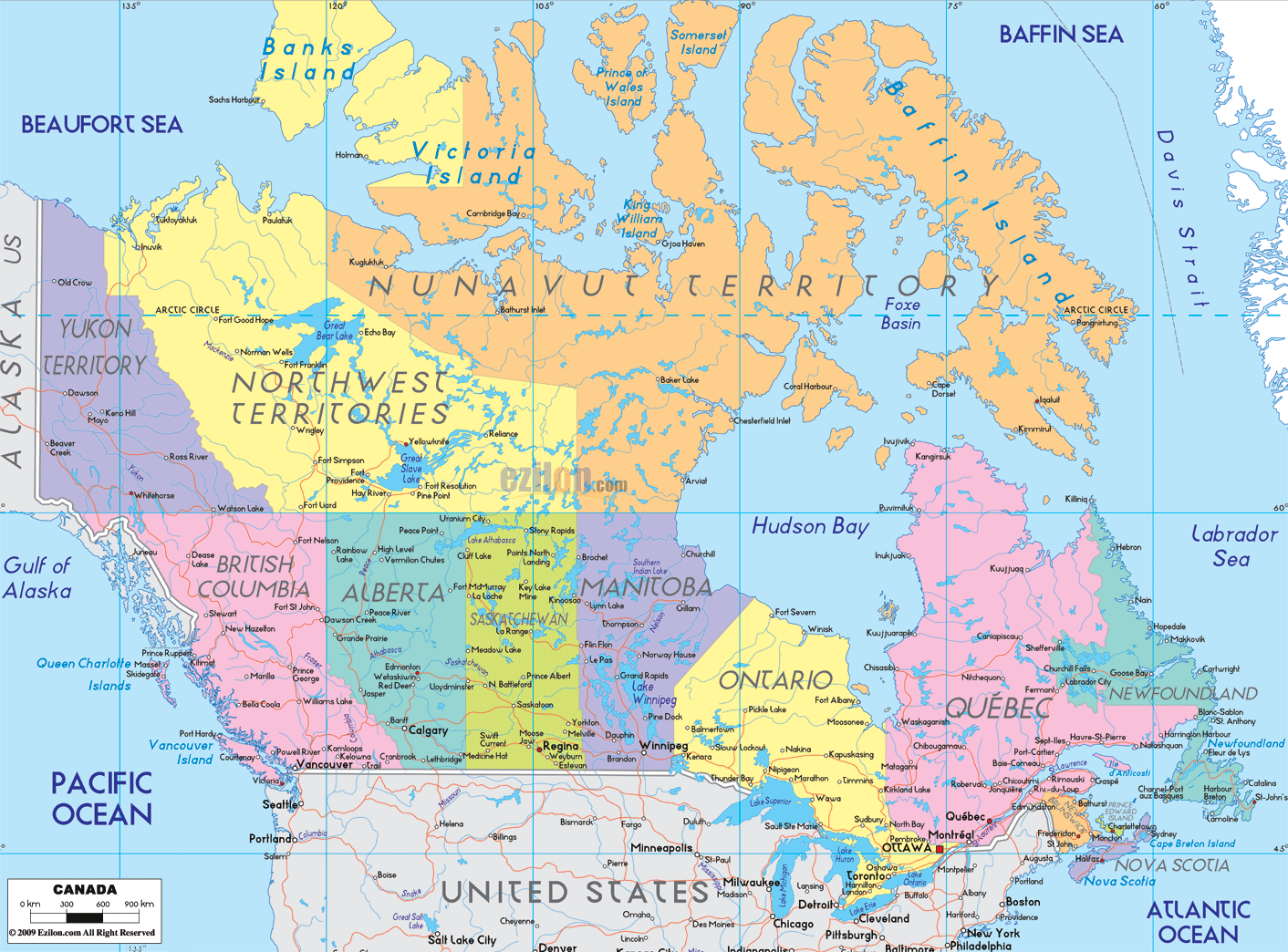 The currency of Canada is the Canadian Dollar.
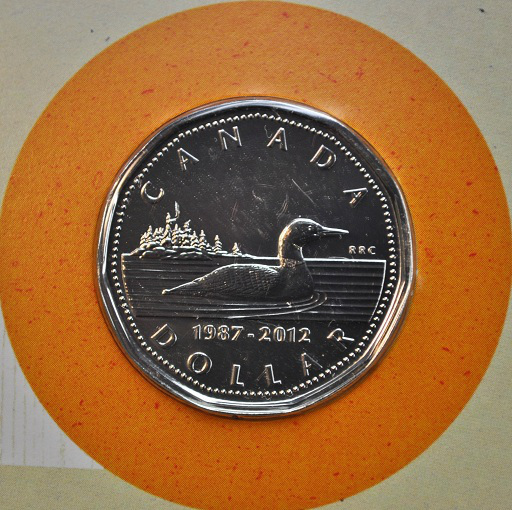 Canadian paper currency is issued in several denominations: $5, $10, $20, $50, and $100.
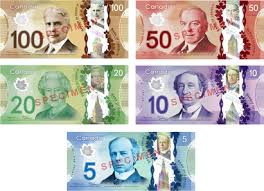 Canadian coin currency is issued in several denominations: 1¢, 5¢, 10¢, 25¢, 50¢, $1, and $2.
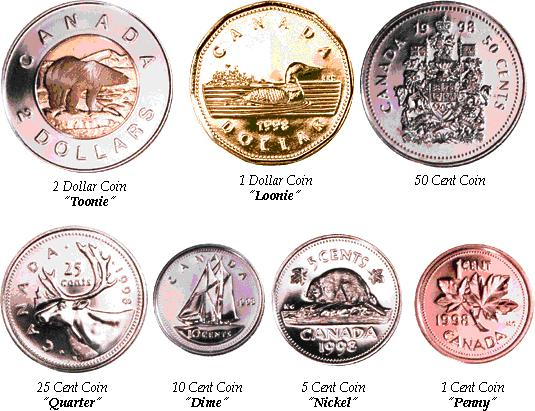 [Speaker Notes: The Canadian penny is being taken out of circulation.]
Mexico
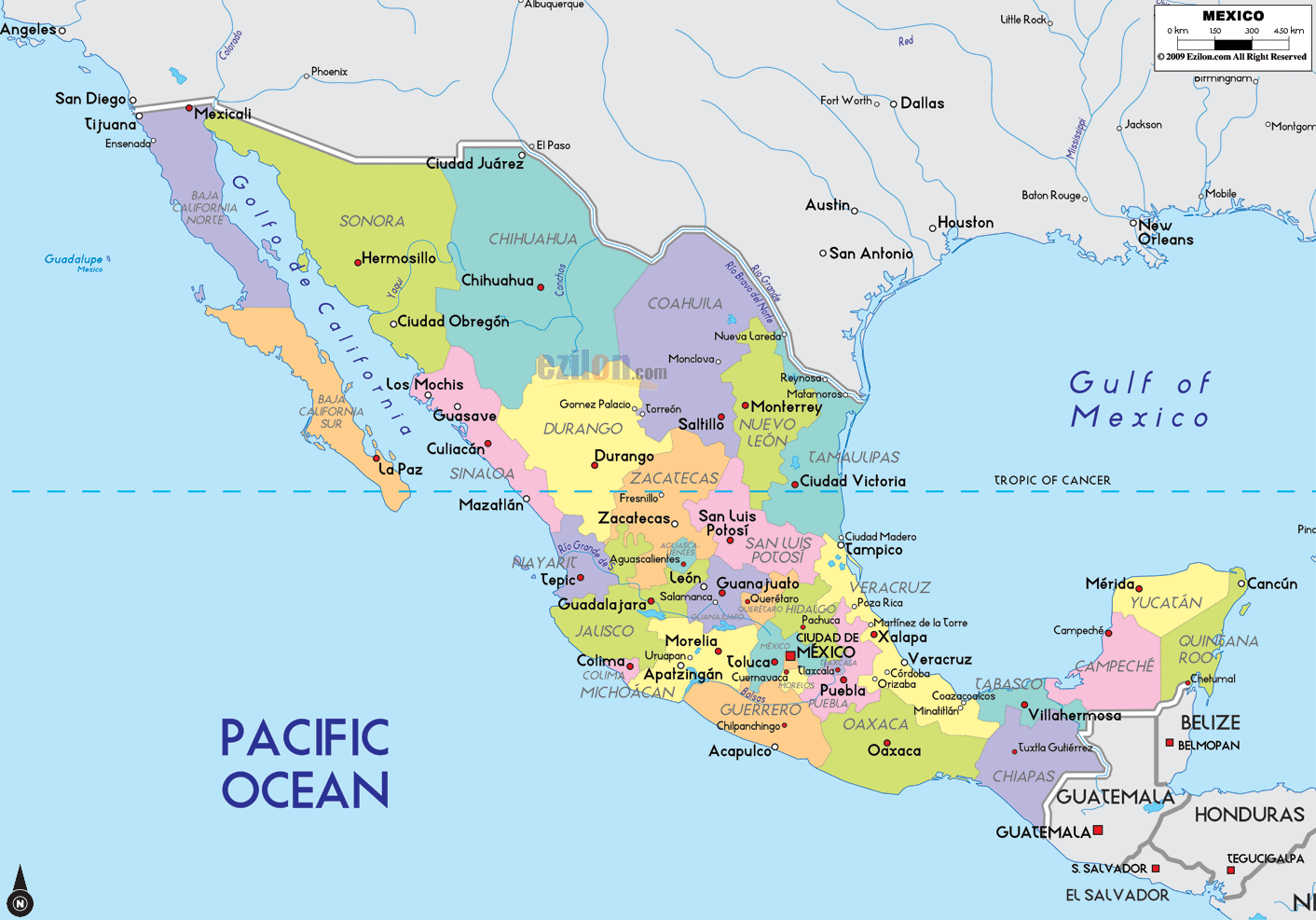 The currency of the Mexico is the Mexican Peso.
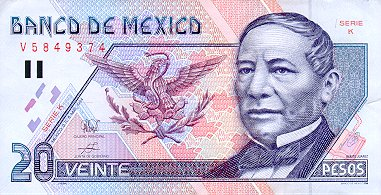 [Speaker Notes: Benito Juarez is on the 20 peso bill.]
Mexican paper currency is issued in several denominations: 20, 50, 100, 200, 500, and 1000 pesos.
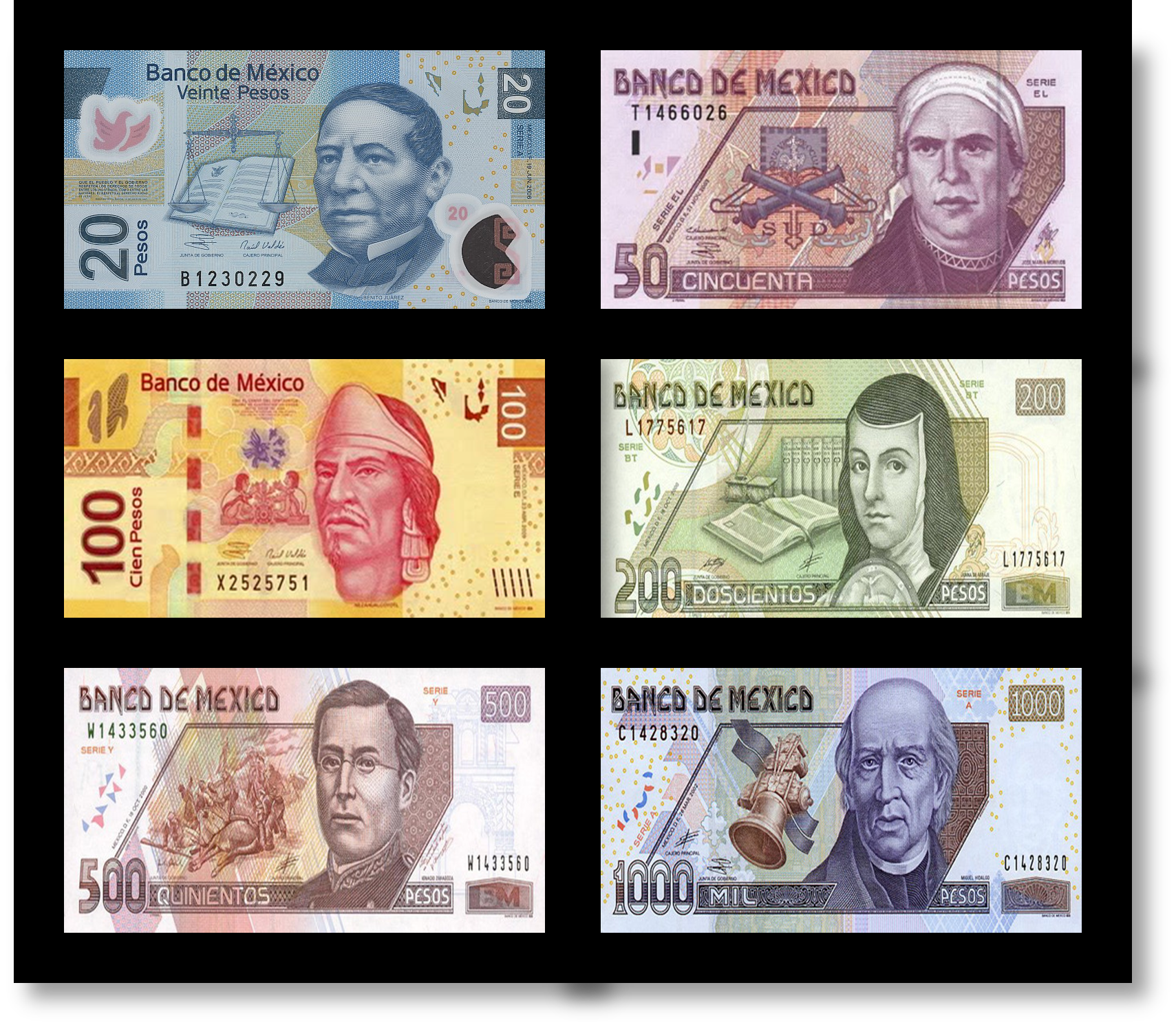 Mexican coin currency is issued in several denominations.
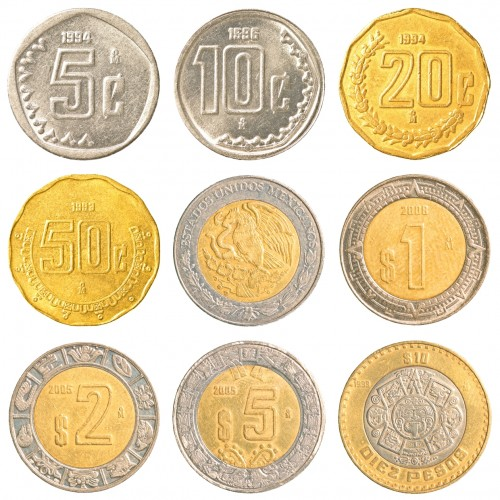 Centavos: 5¢, 10¢, 20¢, and 50¢
Pesos: $1, $2, $5, and $10
There are many different currencies in the Caribbean Islands.
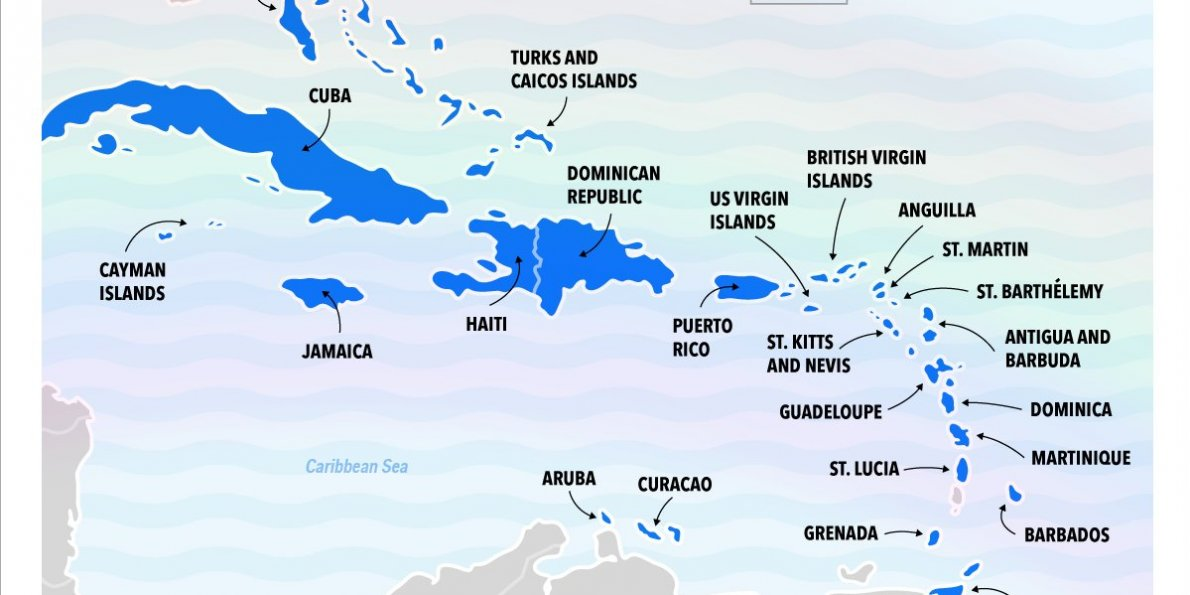 https://en.wikipedia.org/wiki/Central_banks_and_currencies_of_the_Caribbean
Cuba
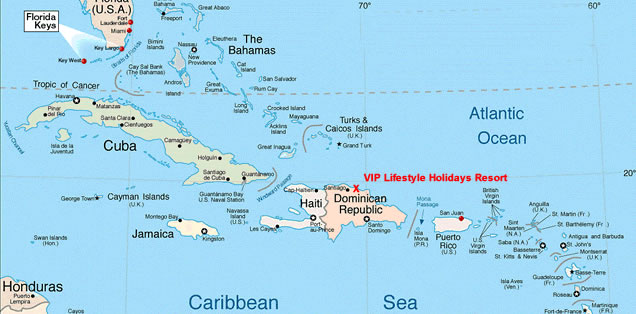 Cuban paper currency is issued in several denominations: $1, $3, $5, $10, $20, $50, and $100 pesos.
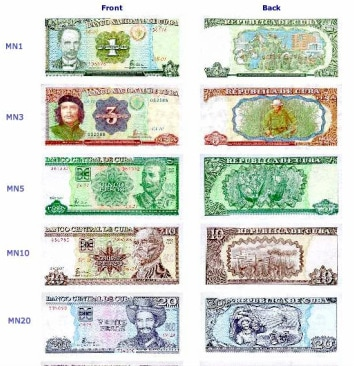 Cuban coin currency is issued in several denominations: $0.05, $0.10, $0.25, $0.50, $1.00.
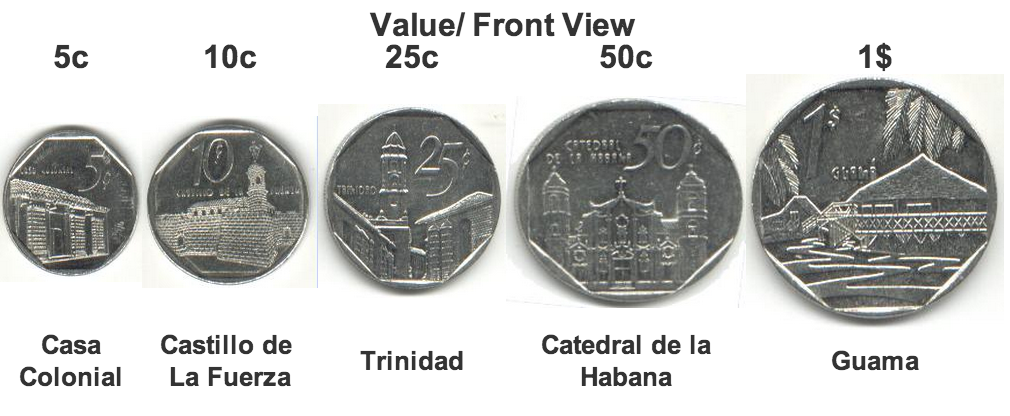 Haiti
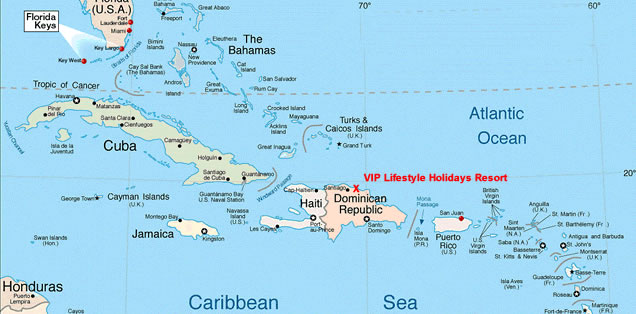 The currency of the Haiti is the Haitian Gourde.
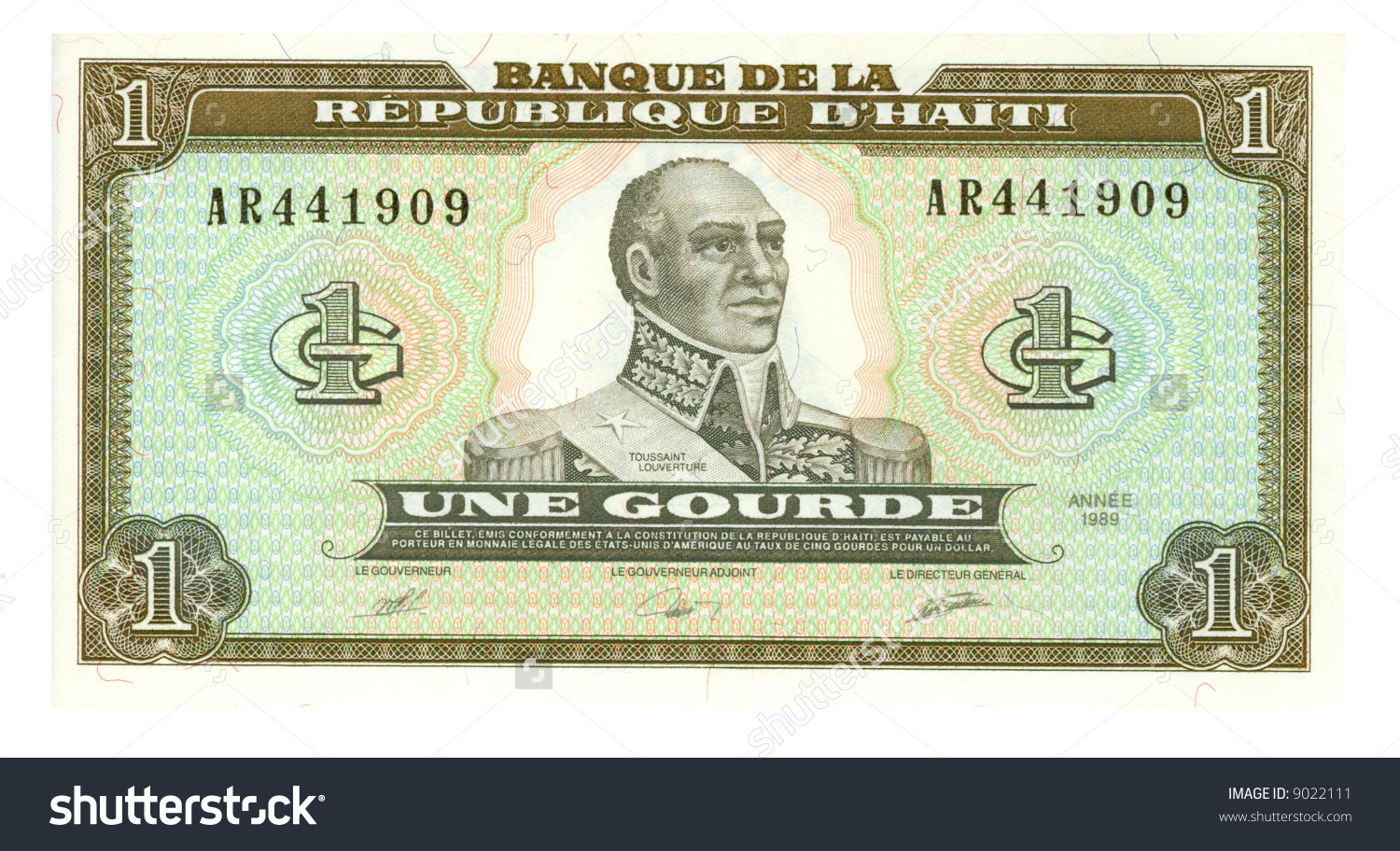 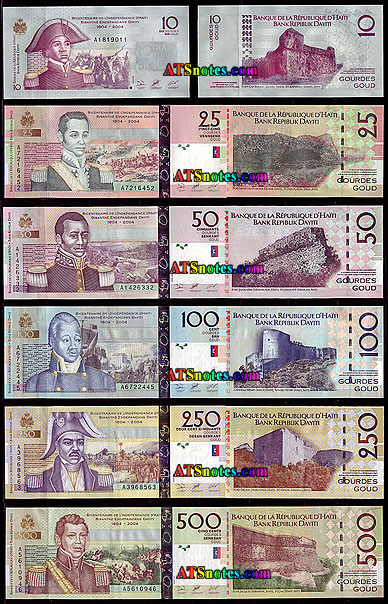 Haitian paper currency is issued in several denominations: 1, 2, 5, 10, 20, 25, 50, 100,              500, and 1,000 gourdes.
Haitian coin currency is issued in several denominations: 6, 12, 25, 50, and 100 centimes as well as 1, 5, and 25 gourdes.
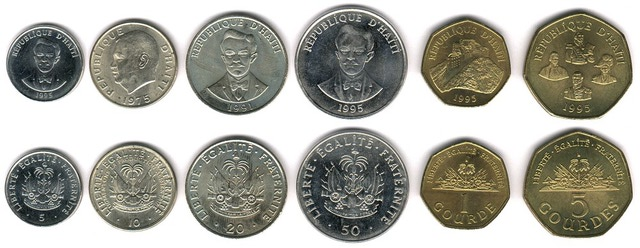 Puerto Rico
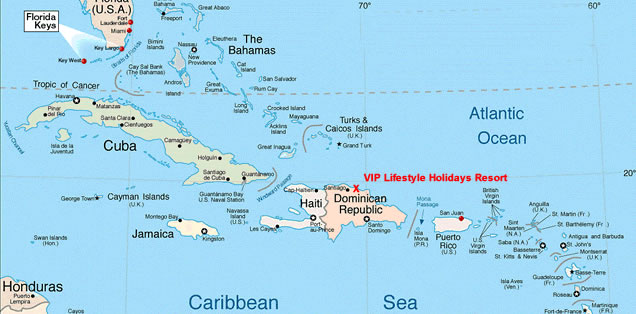 The currency of the Puerto Rico is the United States Dollar.
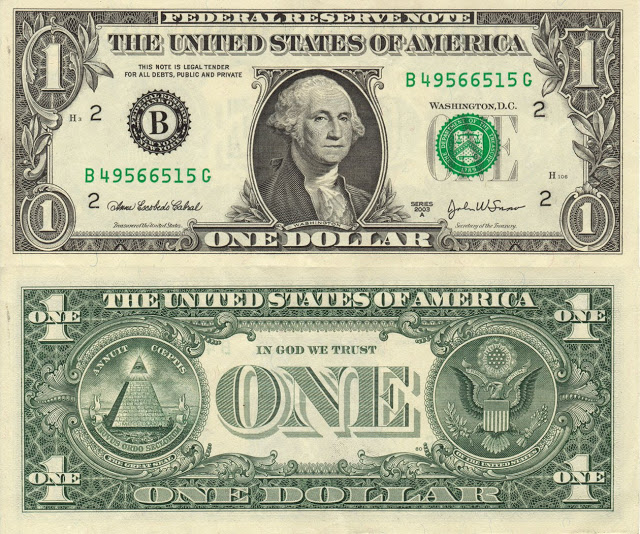 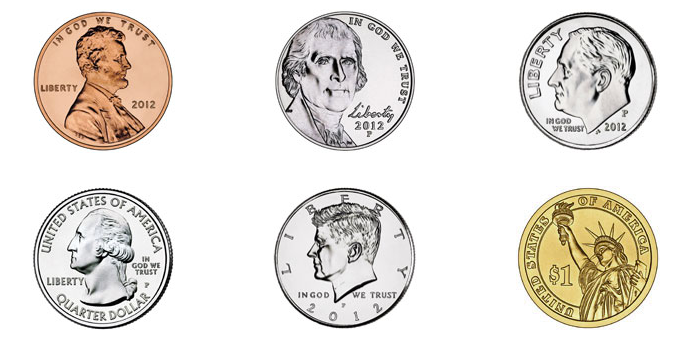 Puerto Rico is a United States Territory.  It uses the same coins and bills as the United States.
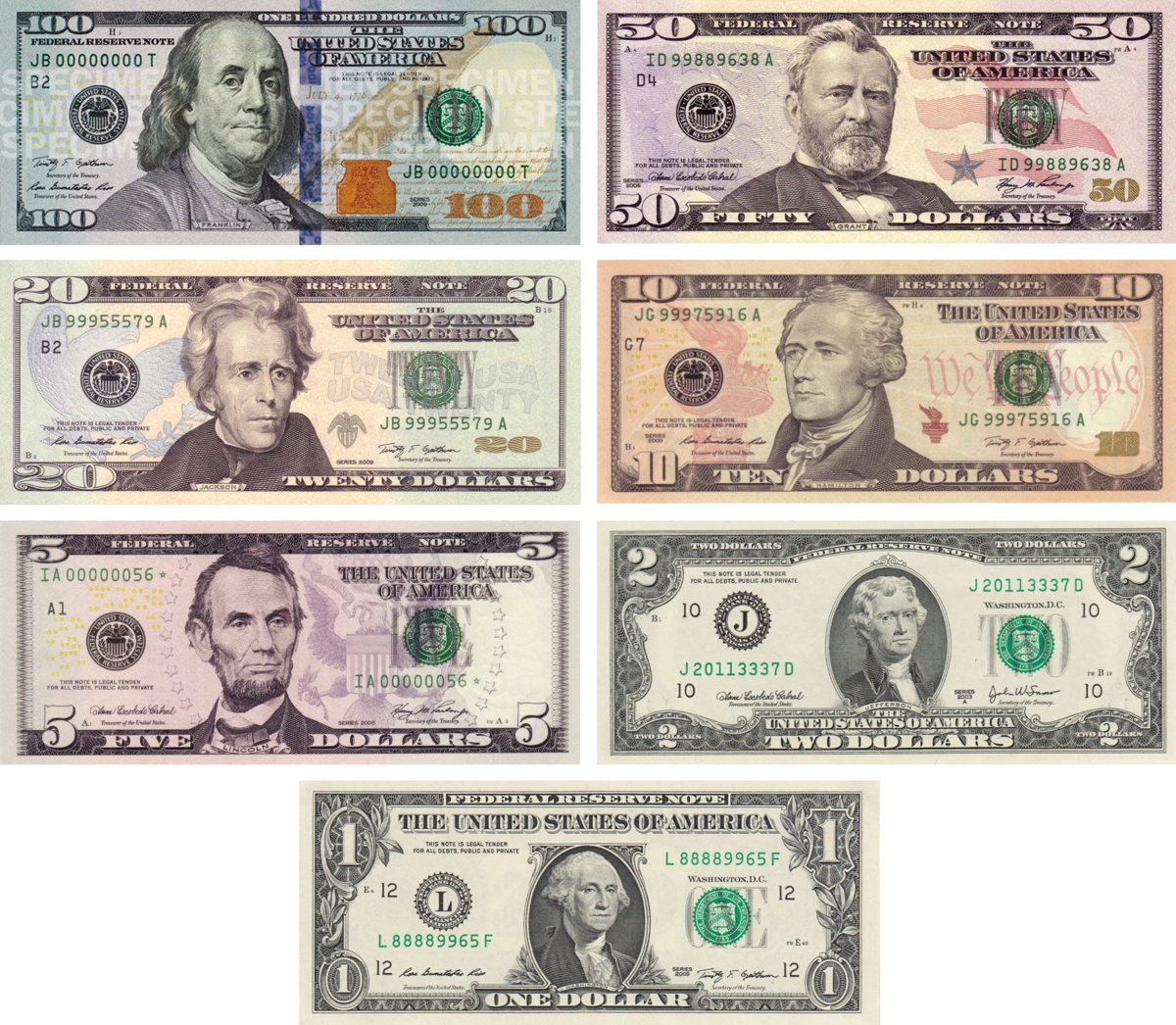 How much is a dollar worth in other countries?
Photo Credits
https://www.google.com/search?site=&tbm=isch&source=hp&biw=1280&bih=645&q=map+of+north+america%2C+canada%2C+and+caribbean&oq=map+of+north+america%2C+canada%2C+and+caribbean&gs_l=img.3...2245.18352.0.18552.56.51.5.0.0.0.193.3320.44j5.49.0....0...1.1.64.img..2.36.2322.0..0j0i30k1j0i8i30k1.lKNDiKwoMu0#imgrc=vutLdbBu0k-WvM:  
https://www.google.com/search?site=&tbm=isch&source=hp&biw=1280&bih=645&q=map+of+north+america%2C+canada%2C+and+caribbean&oq=map+of+north+america%2C+canada%2C+and+caribbean&gs_l=img.3...2245.18352.0.18552.56.51.5.0.0.0.193.3320.44j5.49.0....0...1.1.64.img..2.36.2322.0..0j0i30k1j0i8i30k1.lKNDiKwoMu0#tbm=isch&q=current+dollar+bill&imgrc=lK08f2cDJH3qrM: 
https://www.google.com/search?site=&tbm=isch&source=hp&biw=1280&bih=645&q=map+of+north+america%2C+canada%2C+and+caribbean&oq=map+of+north+america%2C+canada%2C+and+caribbean&gs_l=img.3...2245.18352.0.18552.56.51.5.0.0.0.193.3320.44j5.49.0....0...1.1.64.img..2.36.2322.0..0j0i30k1j0i8i30k1.lKNDiKwoMu0#tbm=isch&q=american+coin+currency&imgdii=hgnrC3ORuXOm4M:&imgrc=p3vbIcTIvHoF6M: 
https://jeroja6.wordpress.com/2011/12/05/canada-cartera-25-anos-dolar-loonie-1987-2012/ 
https://www.google.com/search?site=&tbm=isch&source=hp&biw=1280&bih=645&q=map+of+north+america%2C+canada%2C+and+caribbean&oq=map+of+north+america%2C+canada%2C+and+caribbean&gs_l=img.3...2245.18352.0.18552.56.51.5.0.0.0.193.3320.44j5.49.0....0...1.1.64.img..2.36.2322.0..0j0i30k1j0i8i30k1.lKNDiKwoMu0#tbm=isch&q=current+canadian+coins&imgrc=iA_9nXnjO_82jM: 
https://www.google.com/search?q=http://visit-vallarta.com/wp-content/uploads/2014/03/MXN-Currency.png&source=lnms&tbm=isch&sa=X&ved=0ahUKEwiOwIne-L3UAhXG6SYKHeKdBdgQ_AUICigB&biw=1280&bih=645#tbm=isch&q=current+mexican+peso&imgrc=6u0471JkyUVIIM: 
https://www.mexperience.com/lifestyle/mexico-essentials/money-in-mexico/
https://www.google.com/search?q=http://visit-vallarta.com/wp-content/uploads/2014/03/MXN-Currency.png&source=lnms&tbm=isch&sa=X&ved=0ahUKEwiOwIne-L3UAhXG6SYKHeKdBdgQ_AUICigB&biw=1280&bih=645#tbm=isch&q=map+of+caribbean+islands&imgrc=xufIXbWk72BVfM:
http://www.webhavana.com/en/cuba_currency.html 
https://www.google.com/search?q=http://visit-vallarta.com/wp-content/uploads/2014/03/MXN-Currency.png&source=lnms&tbm=isch&sa=X&ved=0ahUKEwiOwIne-L3UAhXG6SYKHeKdBdgQ_AUICigB&biw=1280&bih=645#tbm=isch&q=haitian+coins&imgrc=LD1Wcj_quXz92M: